Tropospheric NO2 retrieval algorithm for Geostationary satellite instruments:
Application to GEMS
Sora Seo, Diego Loyola, Pieter Valks, Ronny Lutz, Klaus-Peter Heue, Pascal Hedelt 
 : German Aerospace Center (DLR), Remote Sensing Technology Institute, Germany

Hanlim Lee
 : Pukyong National University, Busan, Republic of Korea

Jhoon Kim
 : Yonsei University, Seoul, Republic of Korea
1
TEMPO-GEMS Joint Science Team Workshop, August 30, 2024
Motivation
Nitrogen dioxdies (NO2) plays an important role in atmospheric chemistry process in both stratosphere and troposphere 
Tropospheric NO2 is an important amospheric trace gas  formation of tropospheric ozone, urban haze, and acid deposit
Over the past few decades, global NO2 columns have been provided from low-earth-orbiting (LEO) satellites
-> LEO instruments only observe NO2 once a day at a specific local time 
-> limitations in monitoring diurnal variations in NO2
-> need for a geostationary (GEO) satellite monitoring system
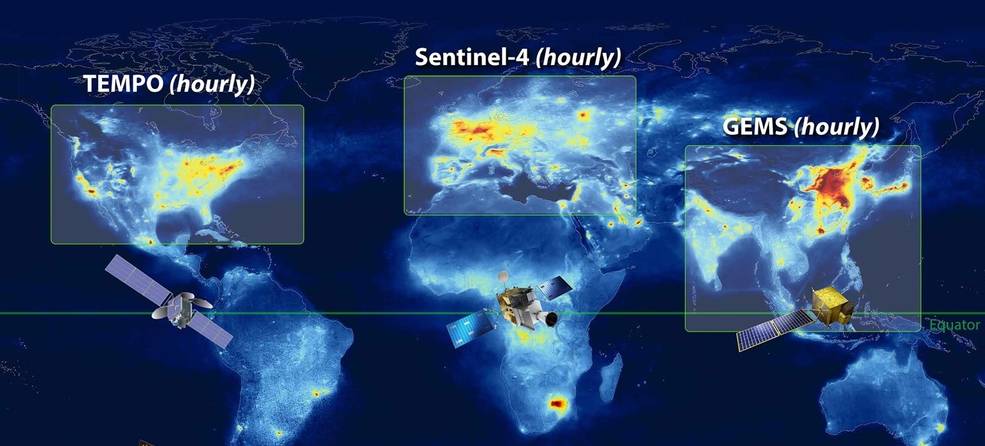 Geostationary Air Quality (Geo-AQ) constellation mission: GEMS, TEMPO, and Sentinel-4
In this study,
Tropospheric NO2 retrieval algorithm for Geostationary satellite instruments
-> Application to GEMS measurements
credits: KNMI/ESA and NASA
2
DLR GEMS tropospheric NO2 retrieval algorithm
Stratosphere-Troposphere Separation (STS)
Tropospheric AMF calculation
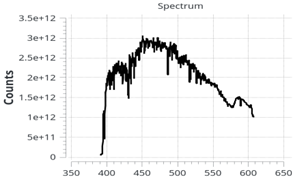 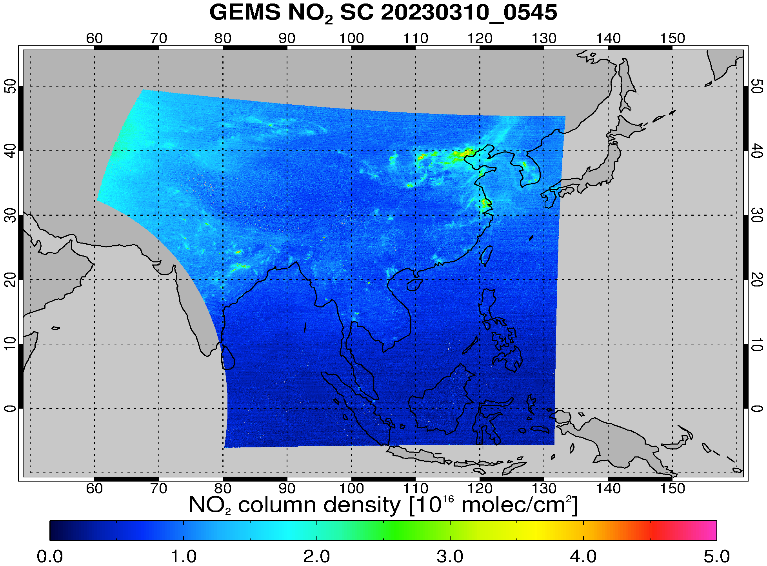 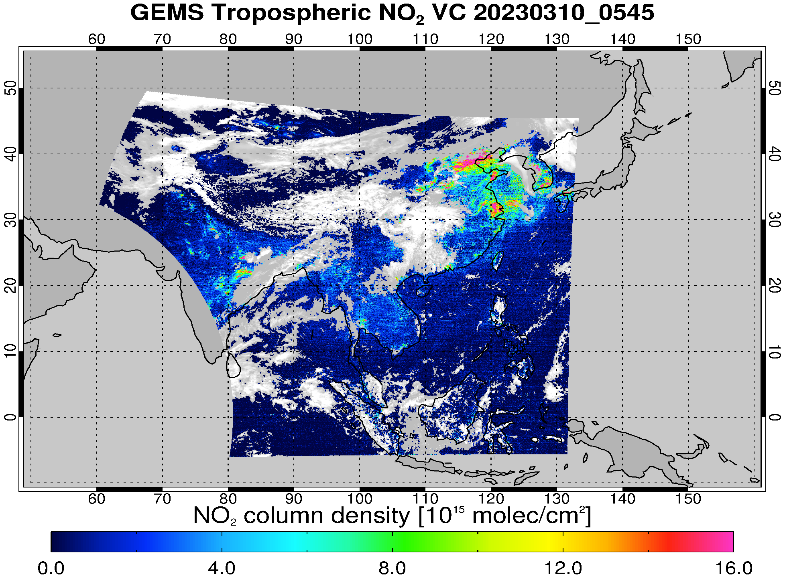 Spectral fitting (DOAS)
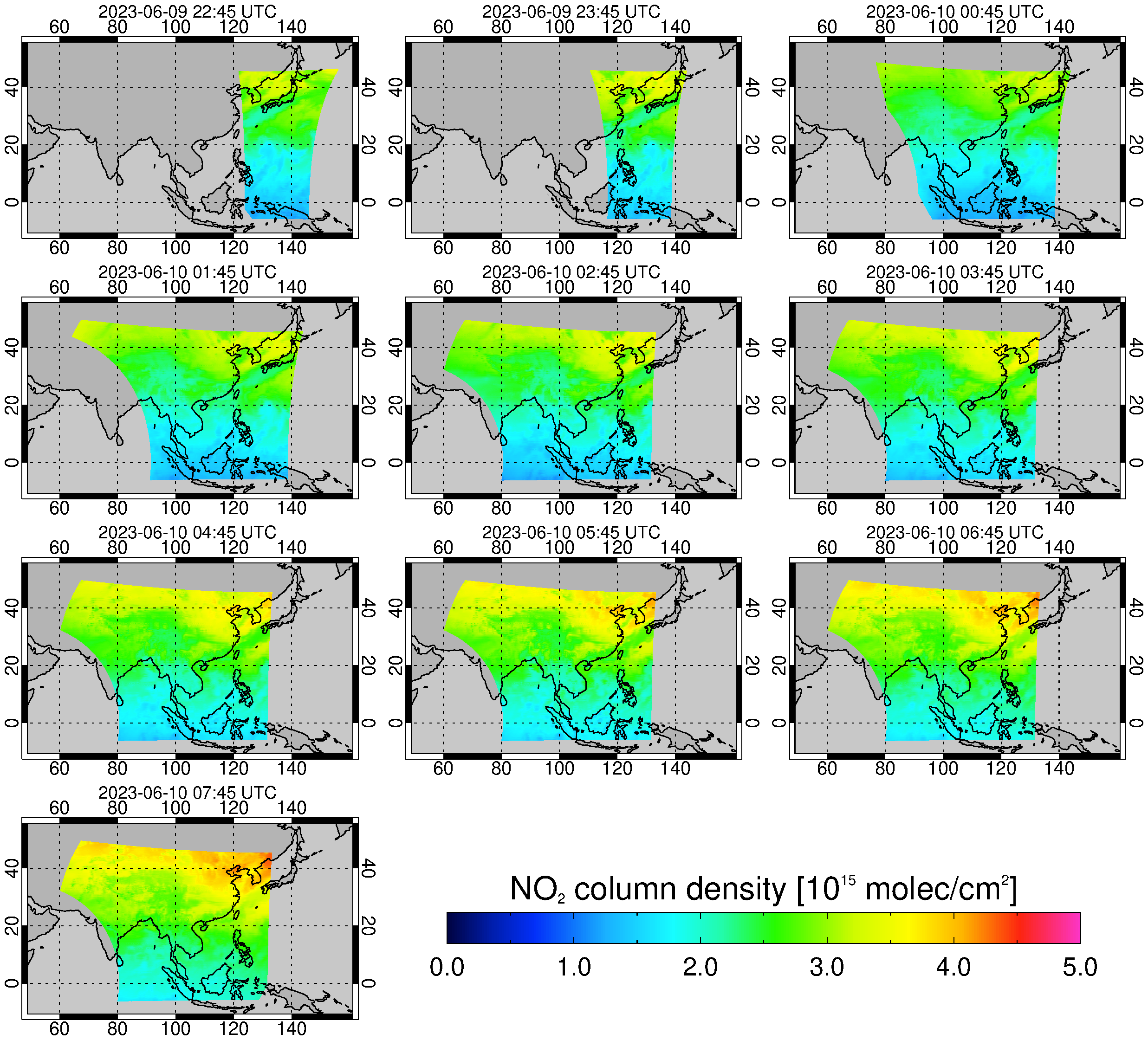 Spectrum
SCD
VCDstrat
VCDtrop
DLR GEMS tropospheric NO2 retrieval algorithm mainly follows a classical three-step: 

 Spectral fitting of NO2 slant columns based on DOAS technique
 Separation of slant columns into stratospheric and tropospheric contributions
 Conversion of tropospheric slant columns to vertical columns using air mass factors (AMFs)
To account for the characteristics of the geostationary satellite (hourly sampling, limited spatial coverage, and larger zenith angles), a number of improvements are implemented in the DLR GEMS NO2 algorithm
3
DLR GEMS NO2 slant column retrieval
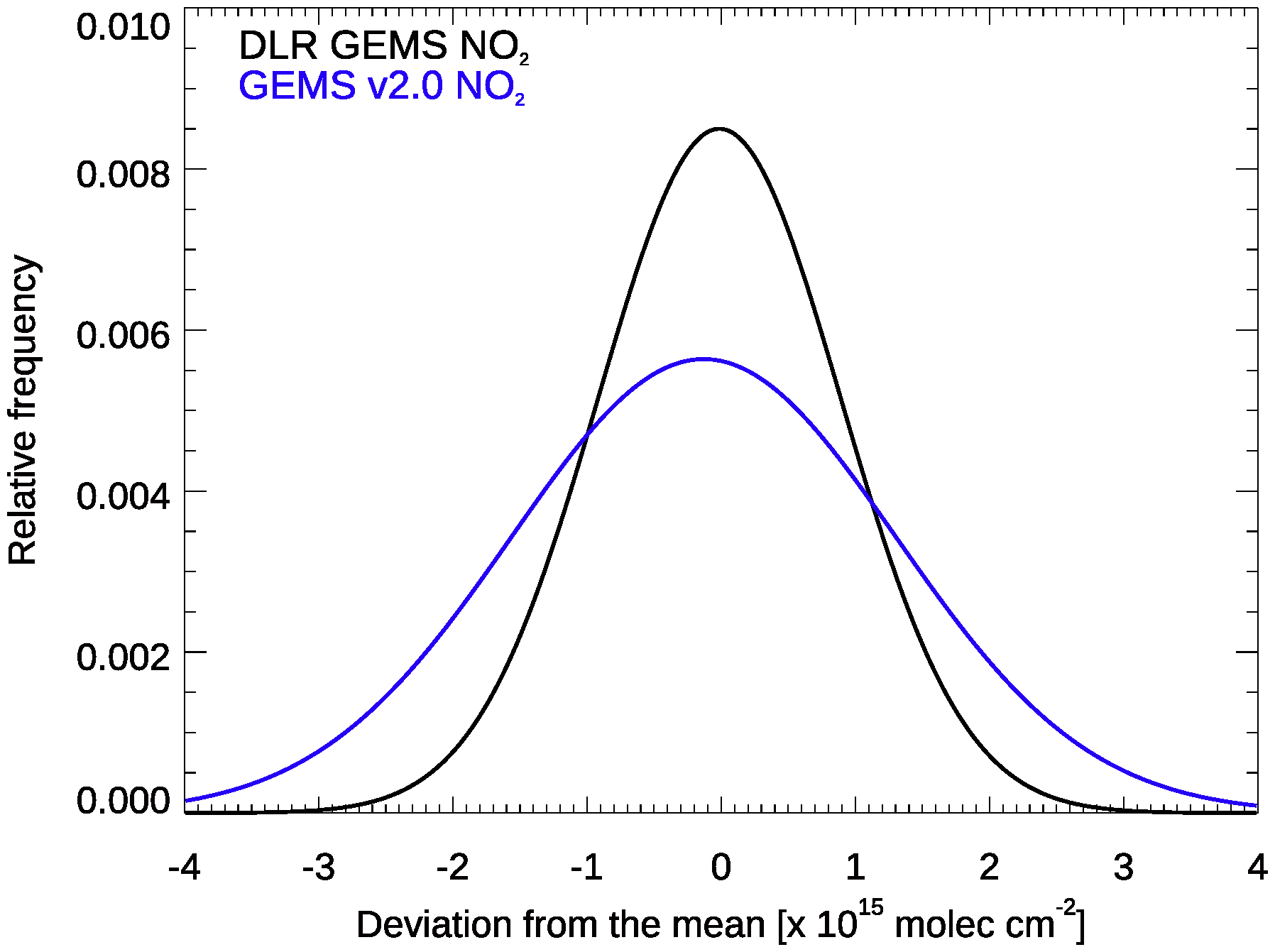 Spectral fitting window
425 – 480 nm 
(cf. GEMS v2.0 :  432 - 450 nm)
Fitted parameters
NO2, O3, O2-O2, H2Ovap, H2Oliq,
Ring spectrum
Polarisation correction (pseudo cross section)
Linear intensity offset correction
Wavelength calibration (Chance and Kurucz, 2010)
4
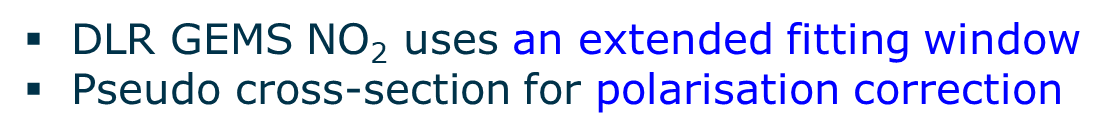 DLR GEMS NO2 slant columns 
-> improved quality and lower uncertainties
DLR GEMS Stratosphere-Troposphere Separation (STS)
Current STS methods should be updated to be applied to geostationary satellites 

GEO samples diurnal variability -> hourly estimates of stratospheric NO2 columns
Limited number of unpolluted clean pixels 
Limited spatial coverage (a portion of the globe)
For the STS in geostationary satellite instruments,

 STREAM (STRatospheric Estimation Algorithm from Mainz) adapted to GEMS observations
: advanced reference method (Beirle et al., 2016)
: originally employed for STS in polar orbiting satellite observations (TROPOMI, GOME-2)

(2) Estimation of stratospheric NO2 columns using the CAMS forecast (IFS Cy48R1)  model data
: CAMS forecast (IFS Cy48R1) model introduced comprehensive stratospheric chemistry
-> enable to represent the diurnal cycle of stratospheric NO2 fields
5
DLR GEMS STS: 1. STREAM adapted to GEMS measurements
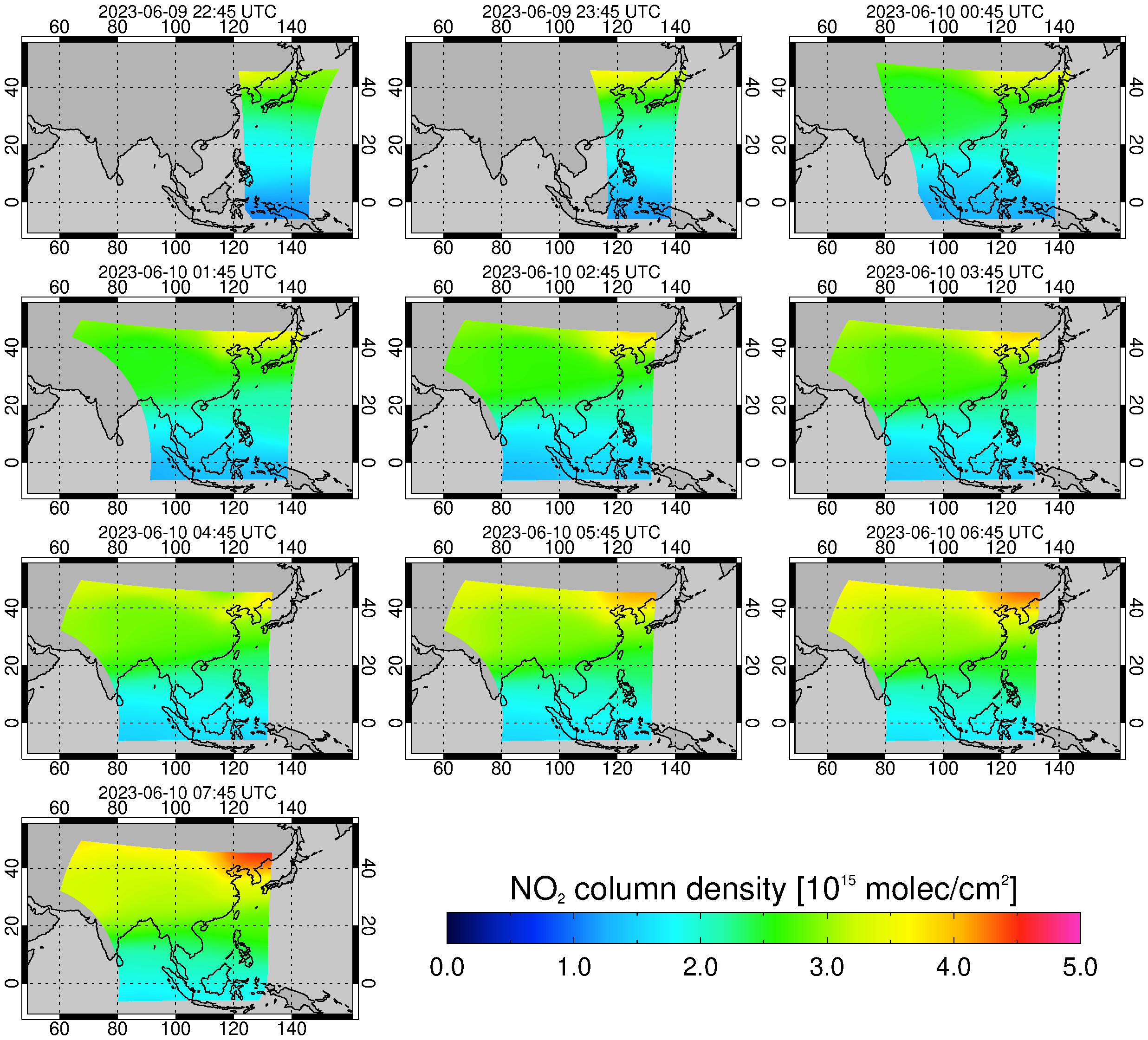 Diurnal variability of stratospheric fields 
-> successfully provide hourly estimates with reasonable values

Limitations in describing small-scale variations
Systematic biases near the boundary of FOV
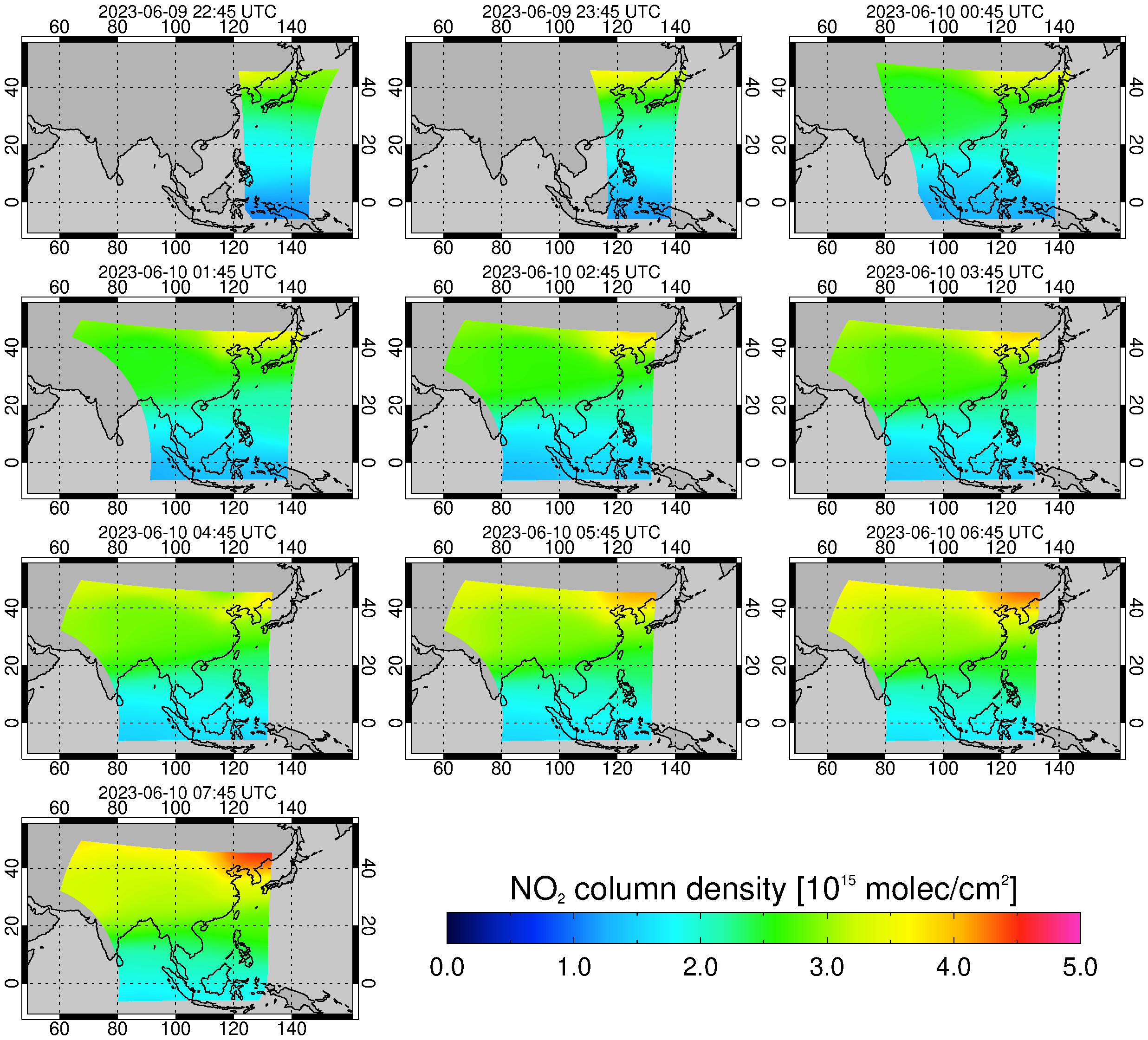 6
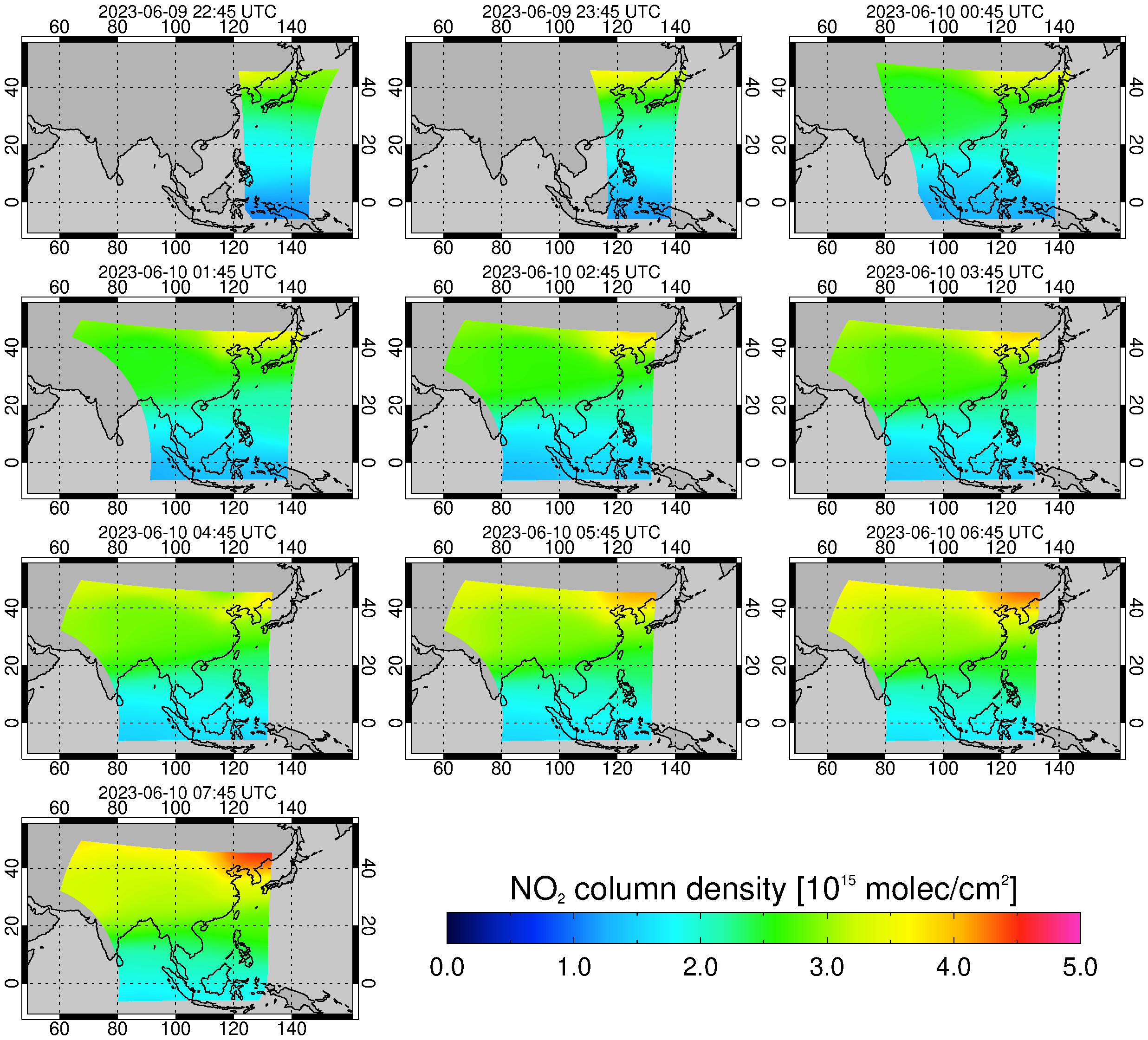 DLR GEMS STS : 2. Estimation of stratospheric NO2 using CAMS forecast
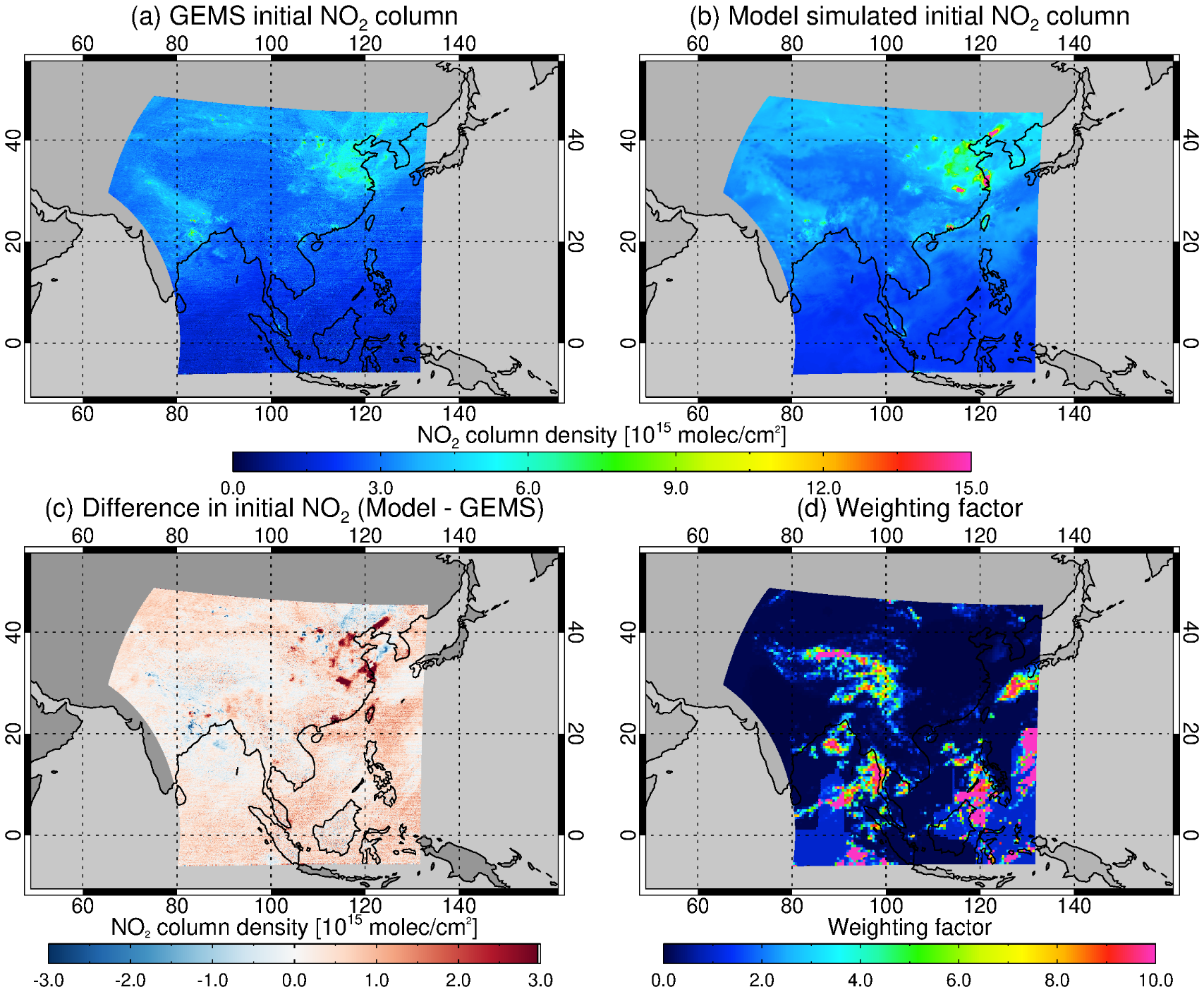 Estimate the stratospheric NO2 column using the CAMS forecast NO2 profiles

-> cannot be directly applied

Biases between the modelled columns and satellite observations

-> Model bias correction is needed

Model bias patterns in the stratosphere is analysed using the stratospheric dominant pixels (clean or clouded pixels)
GEMS observed NO2 column
Modelled NO2 column
Biases (b - a)
7
DLR GEMS STS : 2. Estimation of stratospheric NO2 using CAMS forecast
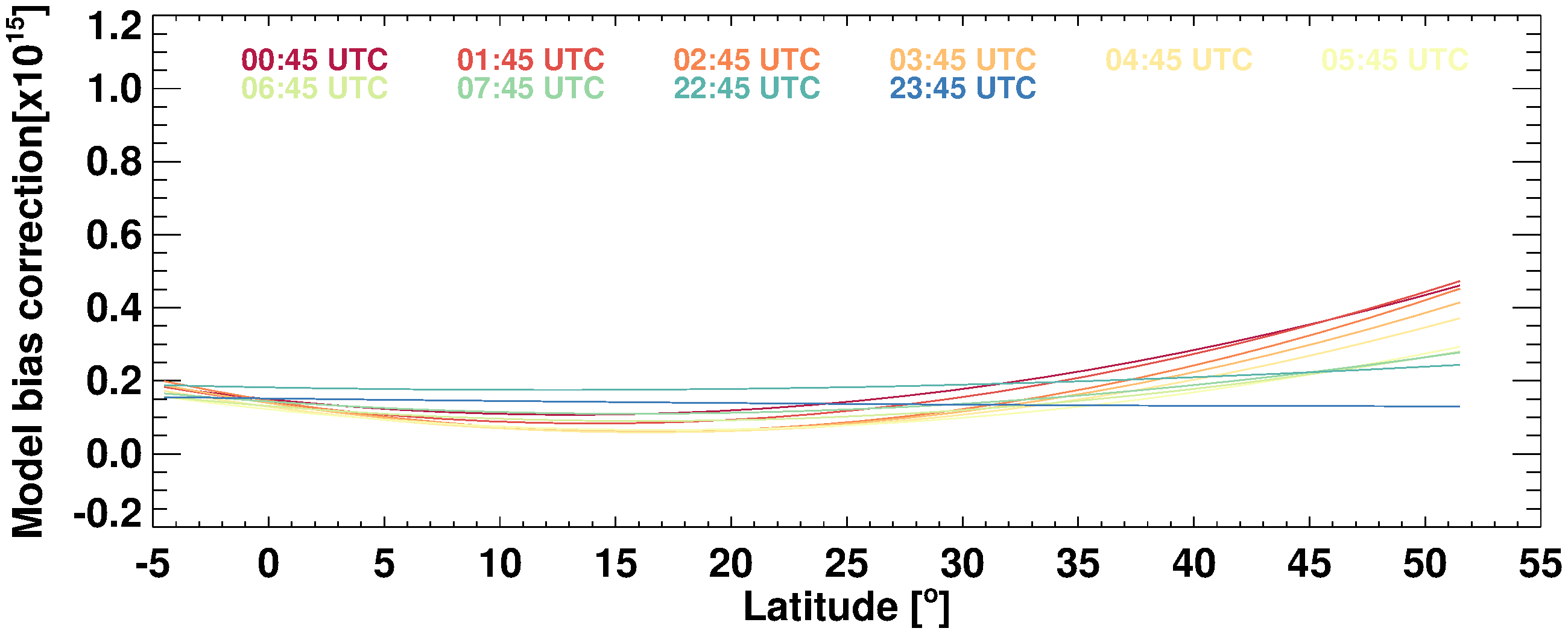 -> Model bias patterns in the stratosphere are parameterized as a function of latitude for scan hour on a daily basis
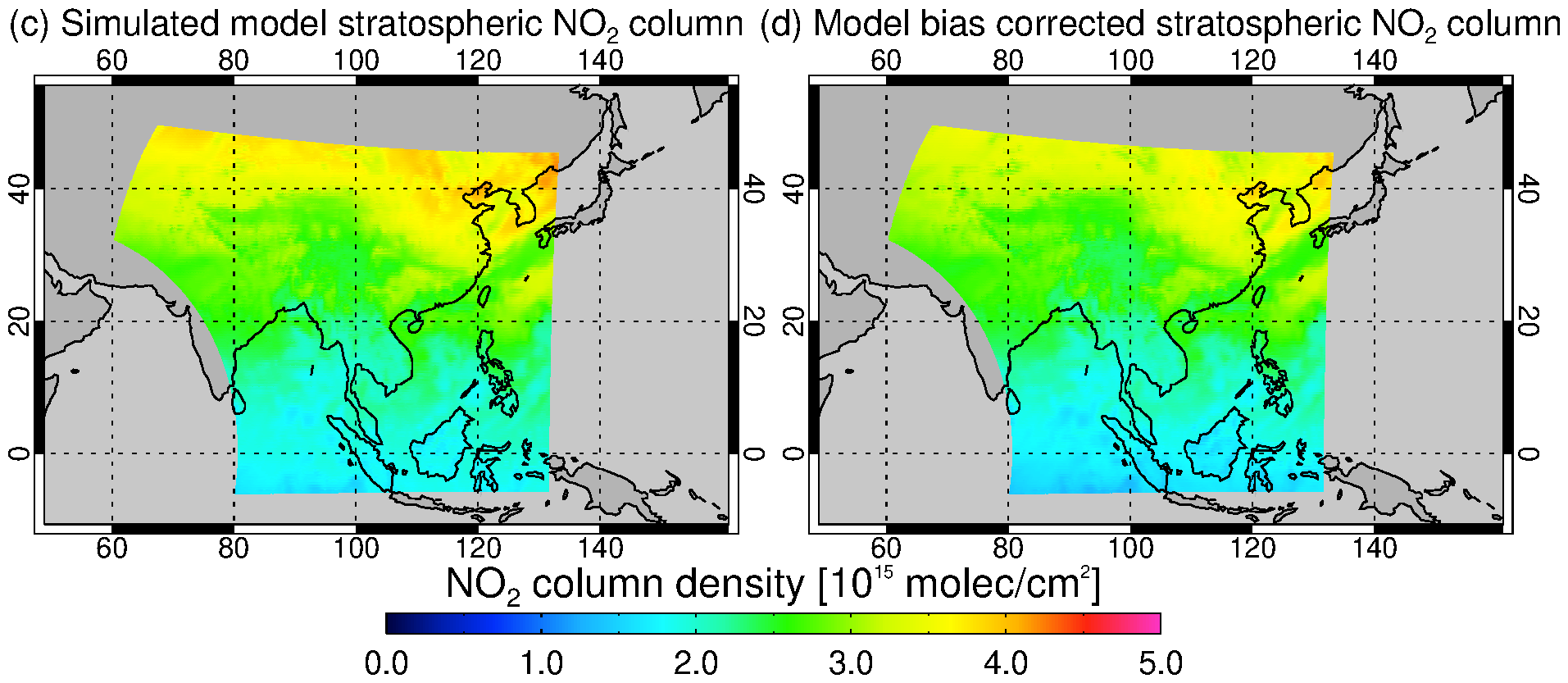 8
DLR GEMS STS : 2. Estimation of stratospheric NO2 using CAMS forecast
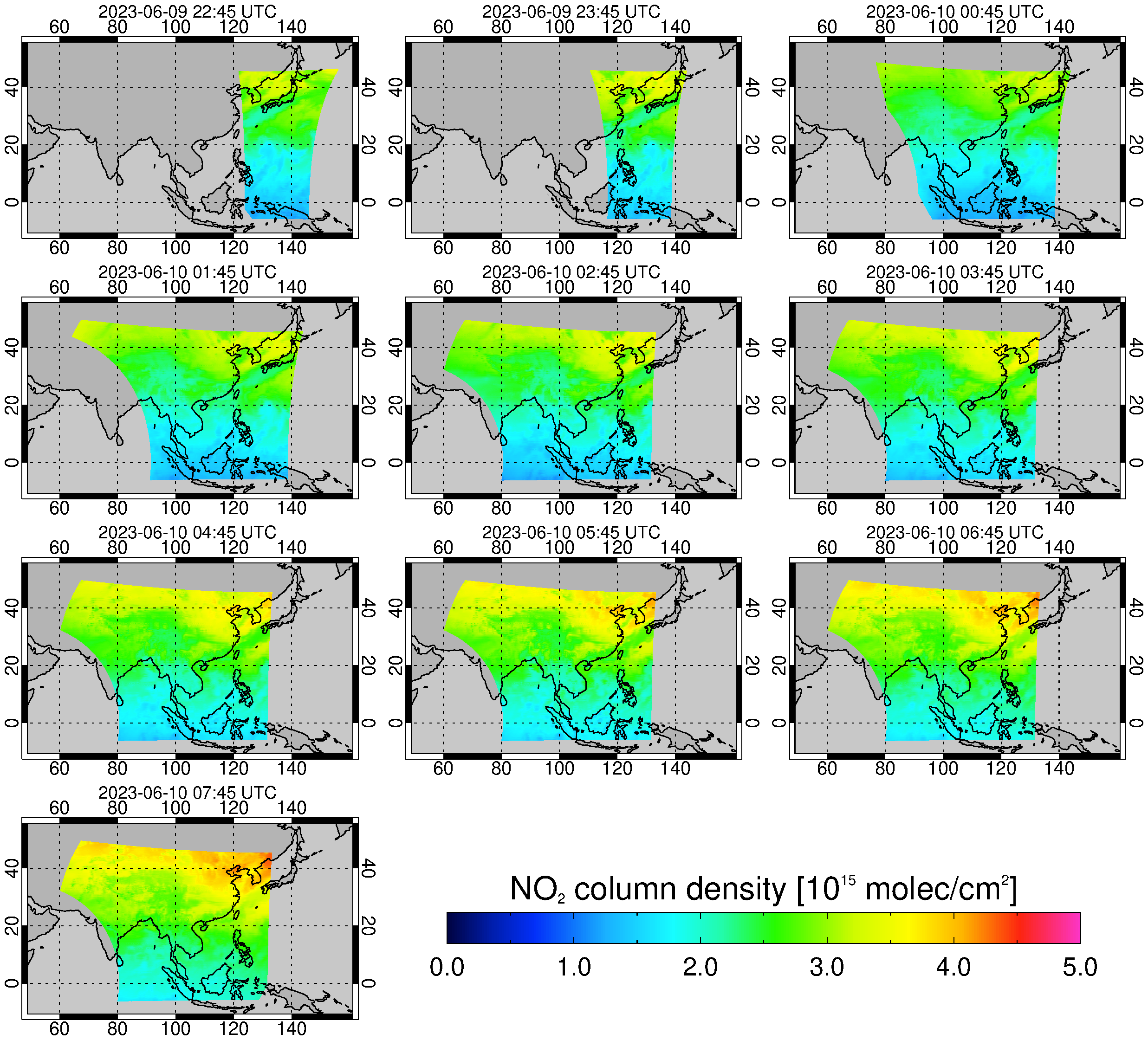 Diurnal variability 
Small-scale variations in stratospheric NO2 fields

-> more suitable for application to GEMS with high spatiotemporal resolution
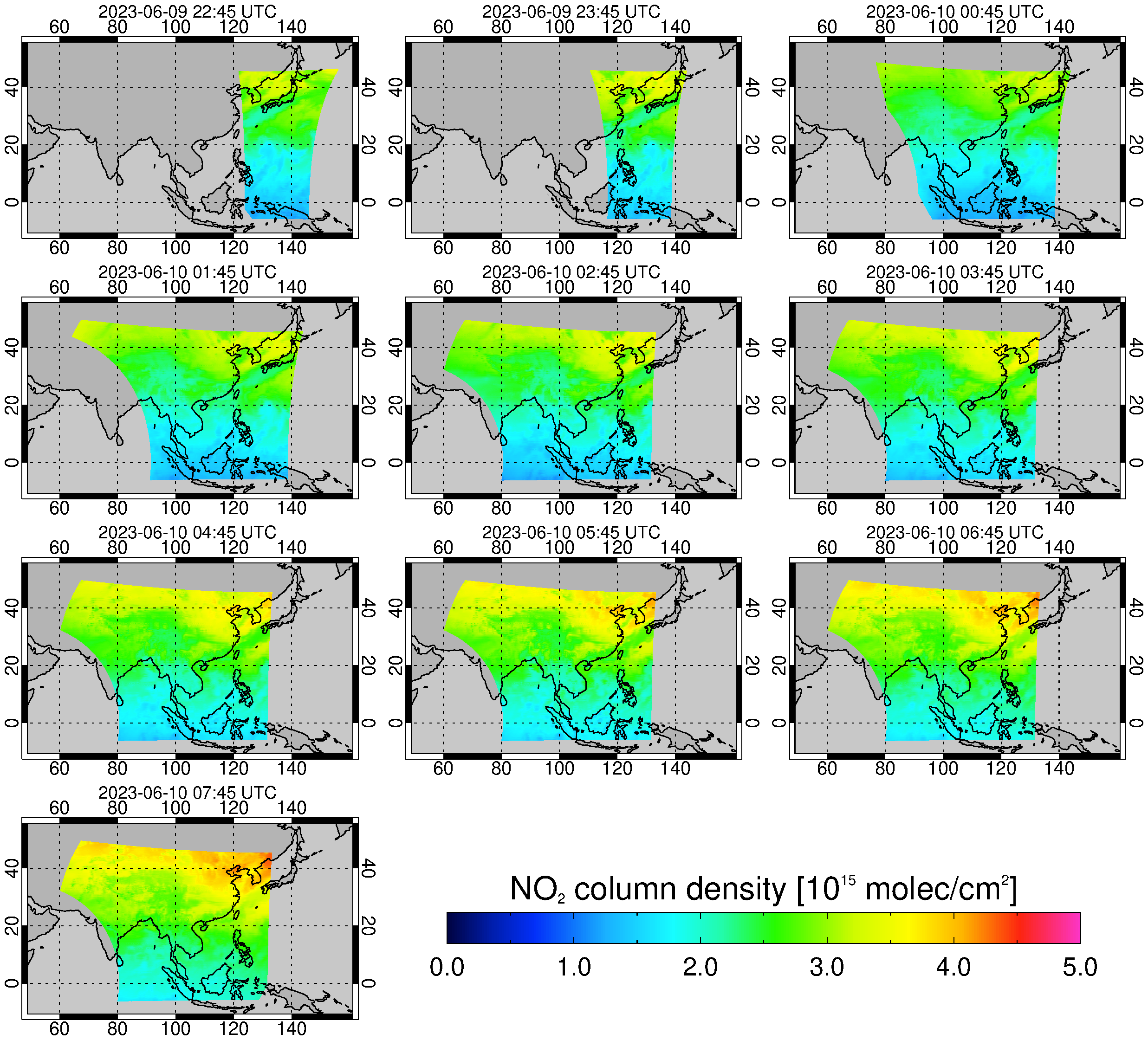 9
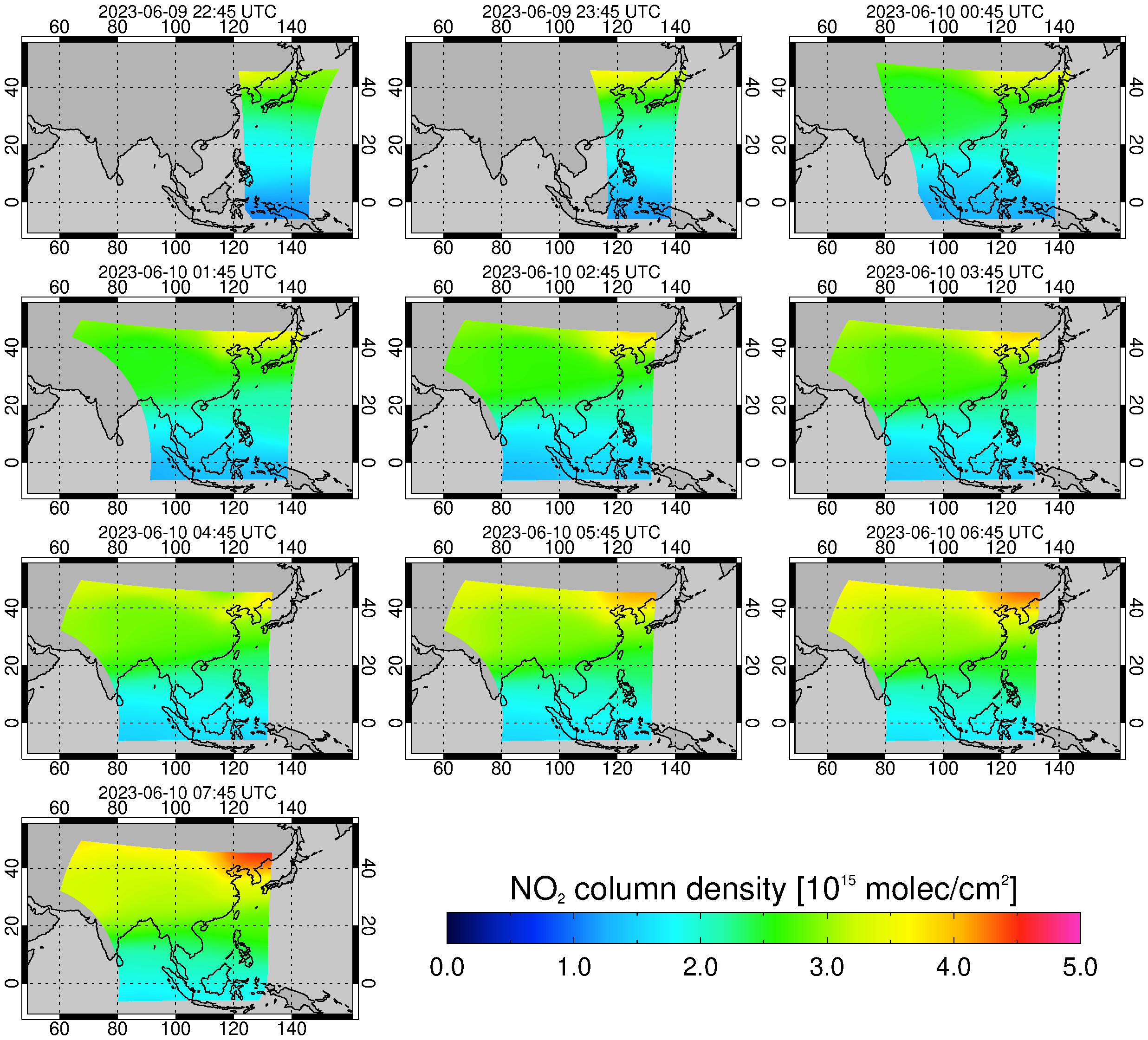 DLR GEMS Tropospheric AMF calculation
ml: a box-AMF in layer l,       xl: the partial column from a priori NO2 profile
 cl: a correction coefficient to correct for the temperature dependency of NO2 cross section
The conversion of the tropospheric slant column to a vertical column using a tropospheric AMF
The box AMFs LUT is pre-calculated with the VLIDORT radiative transfer model
Tropospheric AMF depends on the viewing geometry, surface albedo and pressure, cloud properties, and a priori NO2 profiles
Overview of auxiliary data inputs for GEMS tropospheric AMF calculation
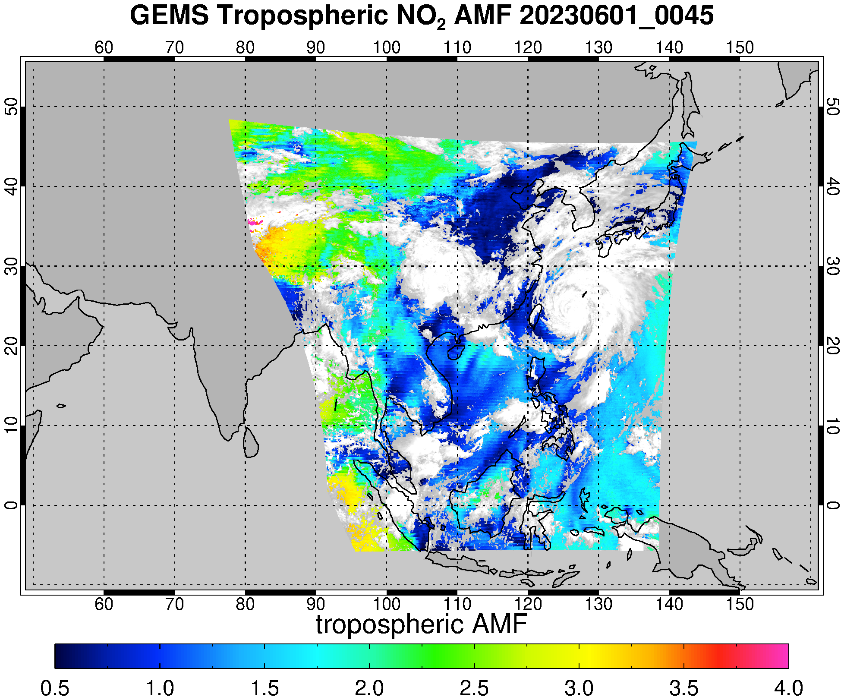 10
DLR GEMS Tropospheric AMF calculation : Cloud correction
OCRA
GEMS L2 v2.0
OCRA - GEMS L2 v2.0
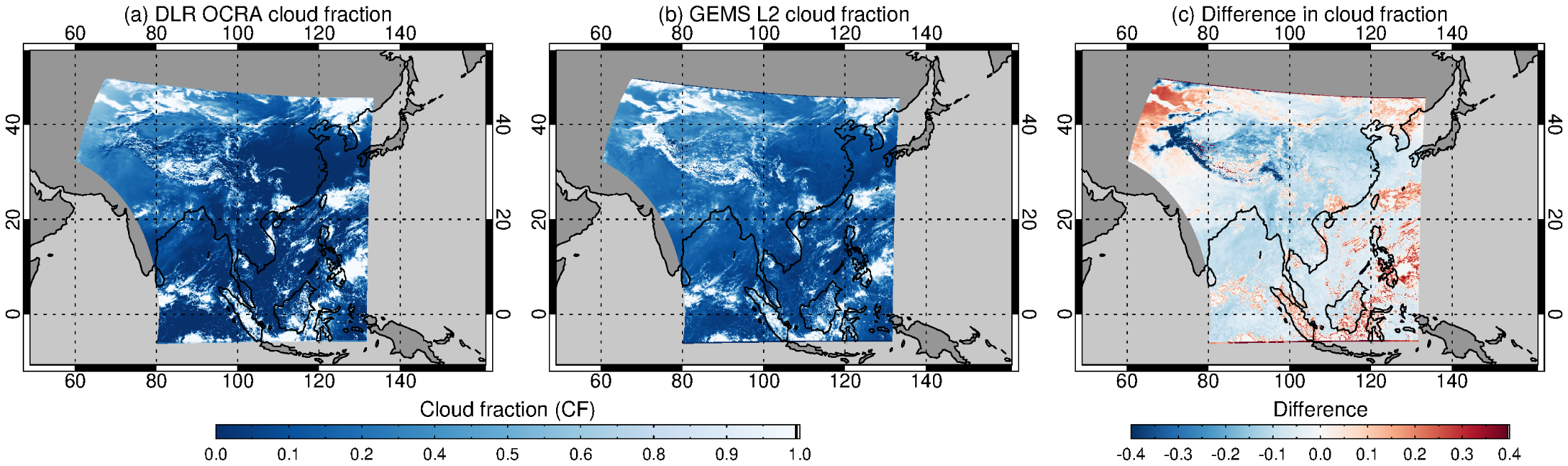 (a) Cloud fraction retrieved from OCRA adapted to GEMS L1

OCRA: retrieve cloud fraction by analysing the colour of the scene
(b) Cloud fraction from GEMS L2 v2.0
(O2-O2 based retrieval)
NO2 trop with OCRA
NO2 trop with GEMS v2.0
OCRA - GEMS L2 v2.0
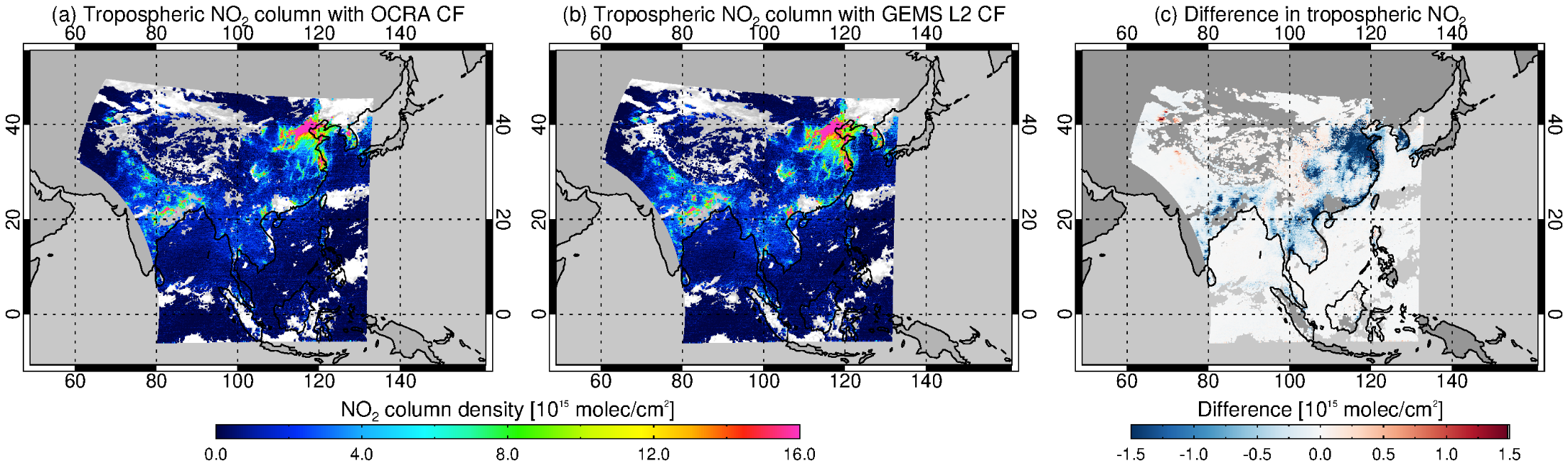 Lower OCRA cloud fractions for clear-sky
-> increase the tropospheric AMFs
-> decrease the tropospheric NO2 VCDs
11
DLR GEMS Tropospheric AMF calculation : A priori NO2 profiles
Seoul (Jun 15 2023)
Seoul (Dec 12 2022)
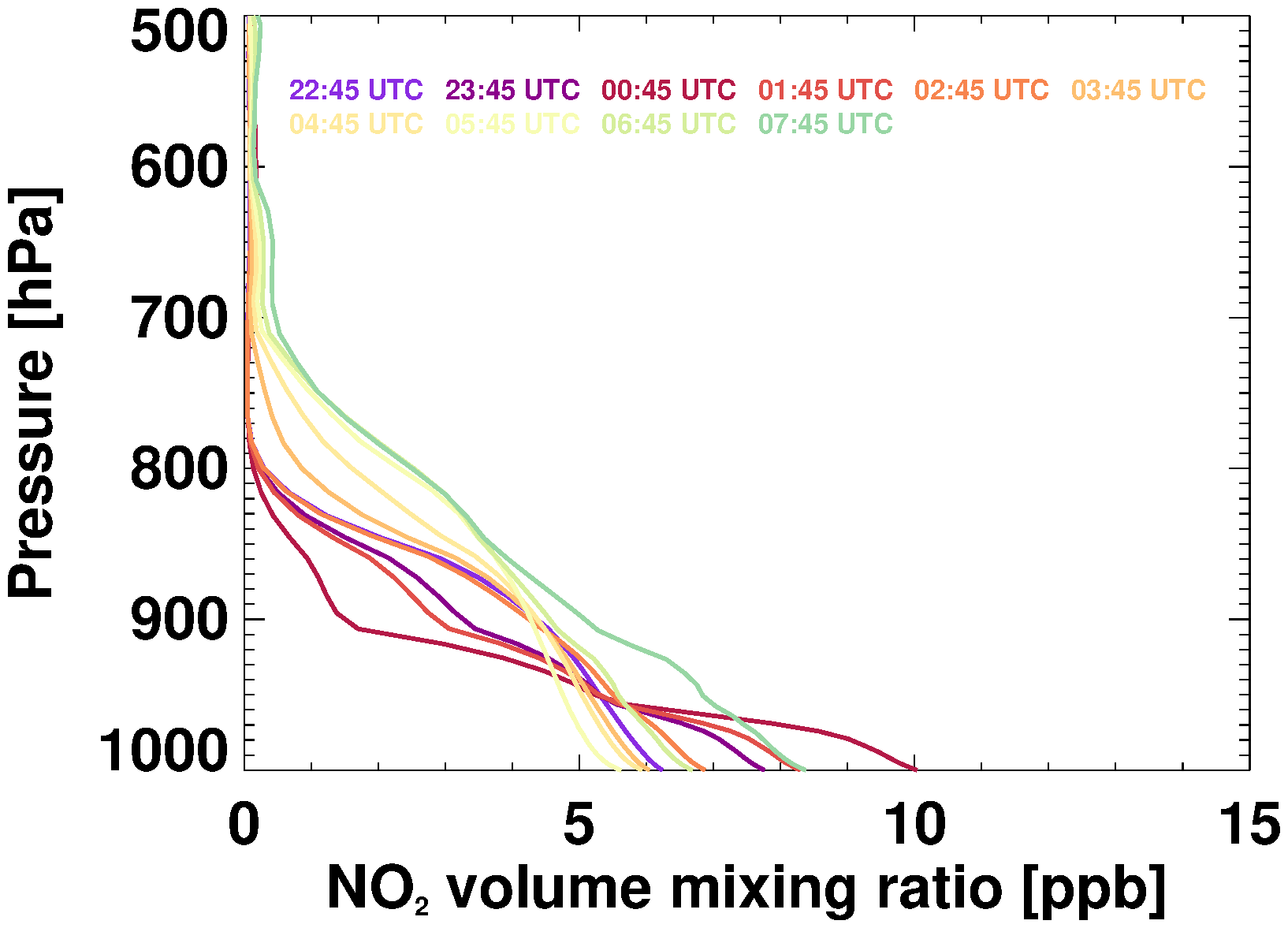 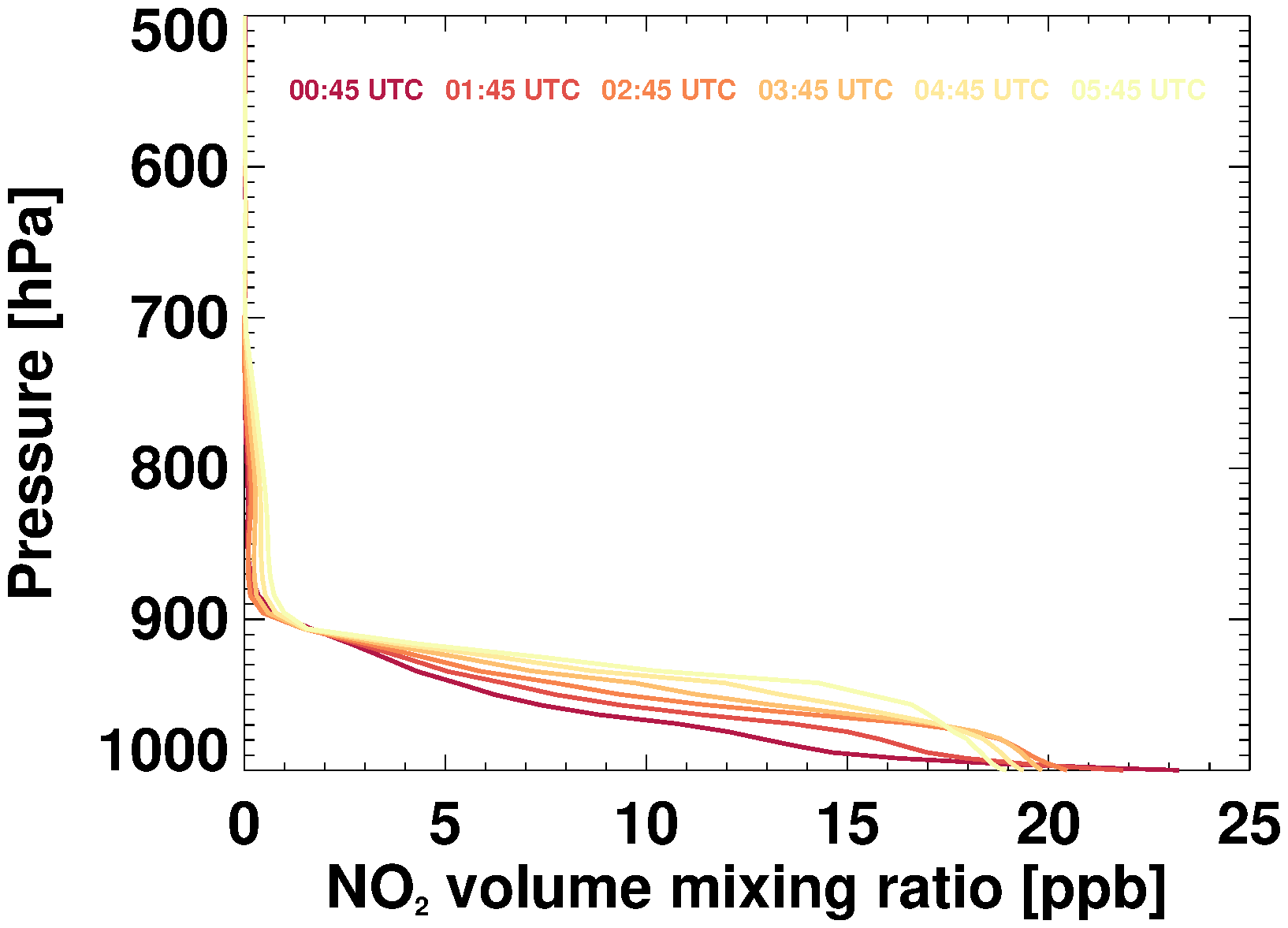 A priori NO2 profiles from the CAMS forecast model (applied in DLR GEMS algorithm)
-> effectively capture variations in NO2 concentrations depending on emission patterns and meteorological conditions throughout the day with a high spatial and temporal resolution
12
Examples of DLR GEMS tropospheric NO2 columns
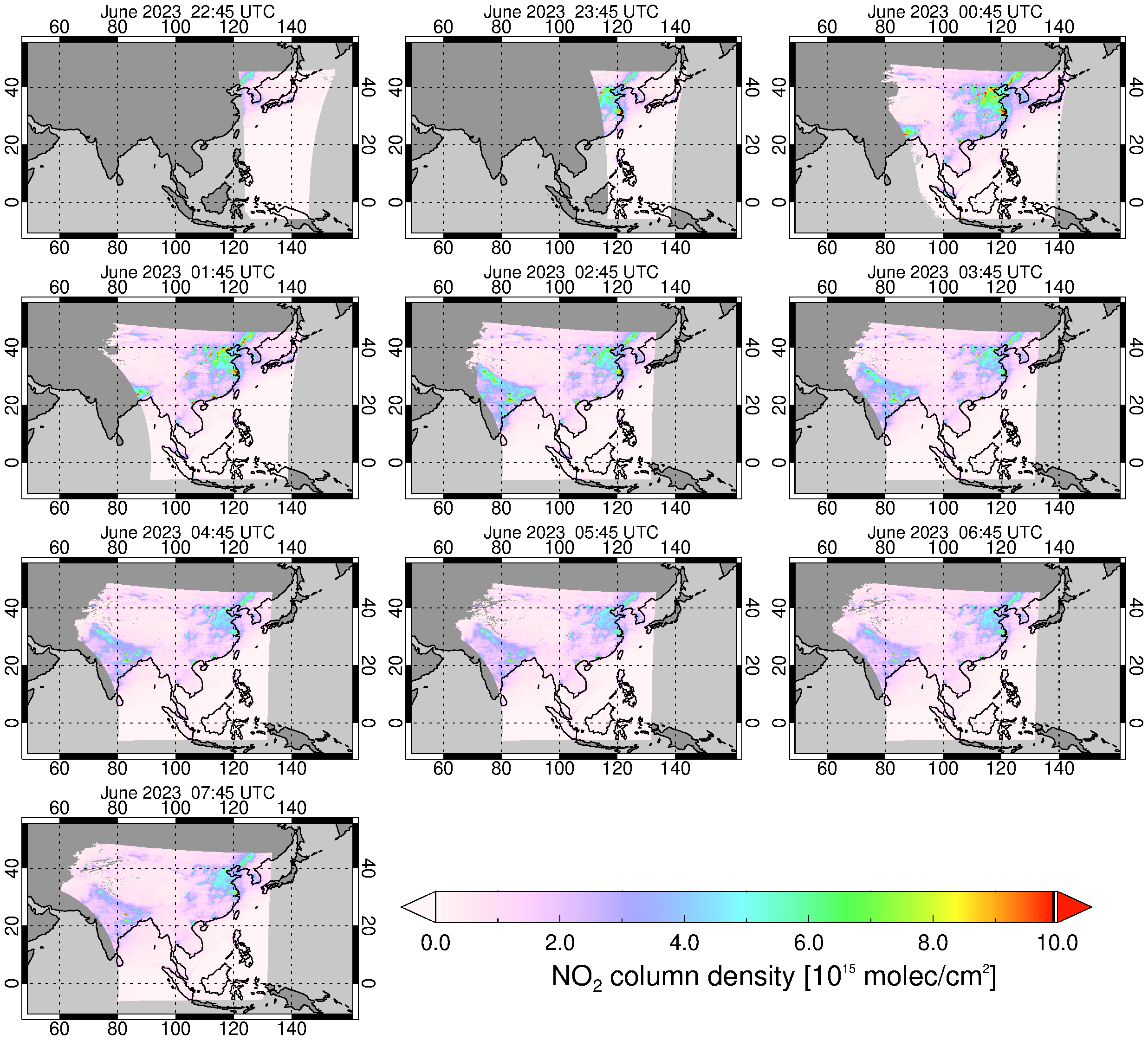 High tropopspheric NO2 columns are evident over urban regions in eastern China, South Korea and northern India

Hotspot signals detected in city cluster

Spatial gradients from city centers to surrounding areas

Tropospheric NO2 levels peak in the morning in the urban areas
(increased commuter traffic emissions)
-> decrease around noon
-> increase again in the later afternoon
22:45 UTC (07:45 KST)
07:45 UTC (16:45 KST)
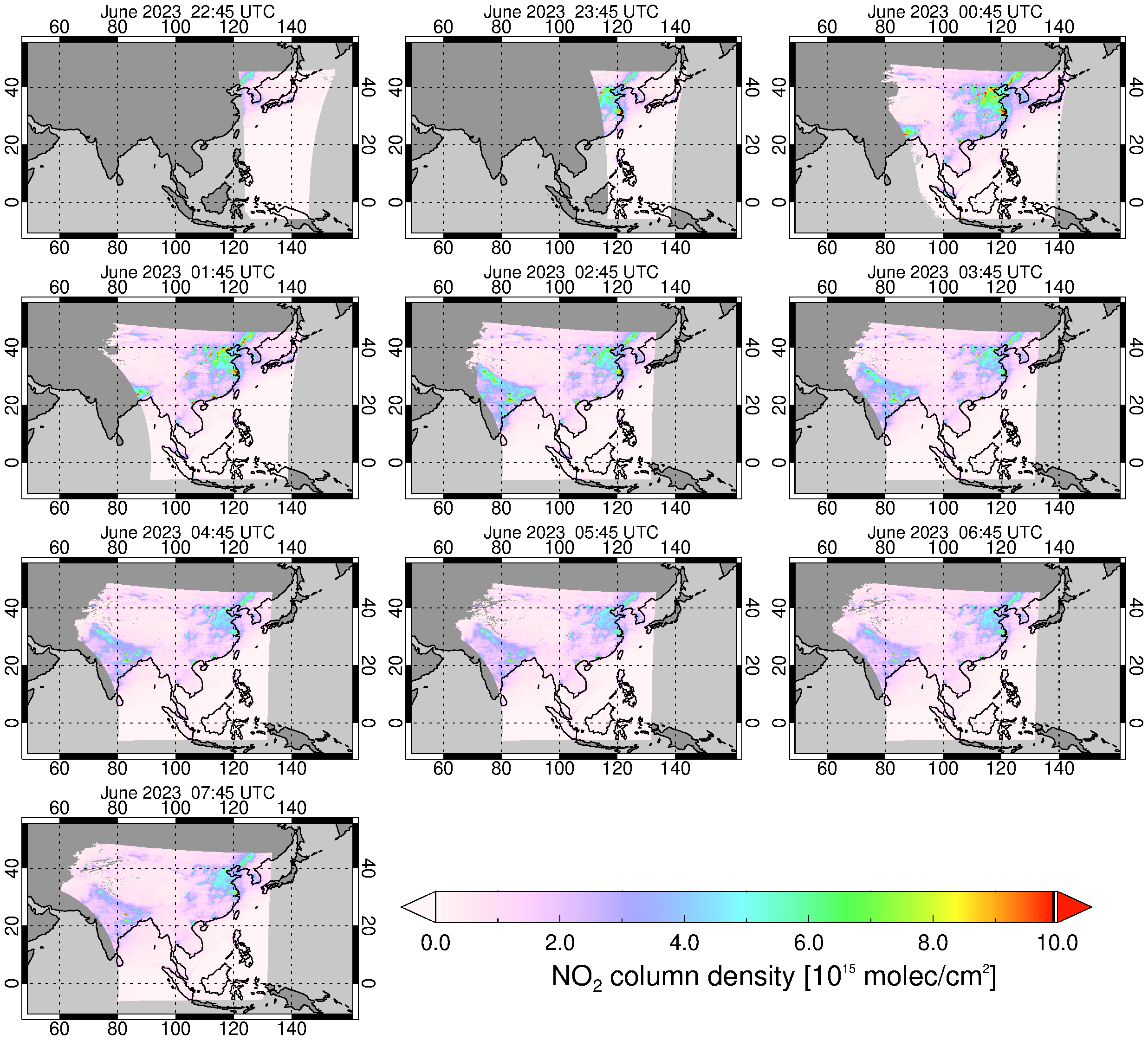 13
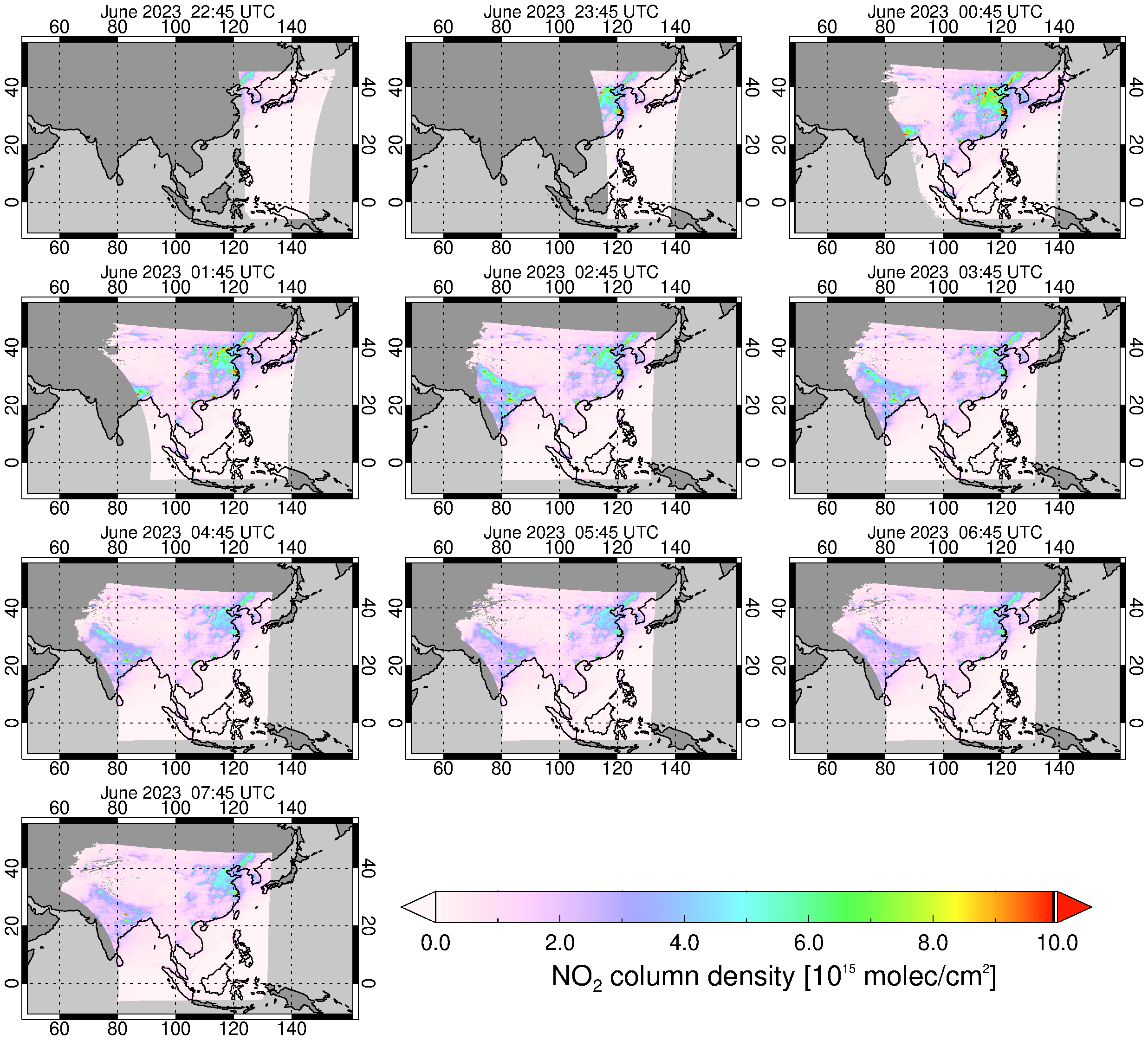 Comparison of DLR GEMS with TROPOMI v2.5 NO2 product
DLR GEMS tropo NO2
TROPOMI tropo NO2
DLR GEMS – TROPOMI
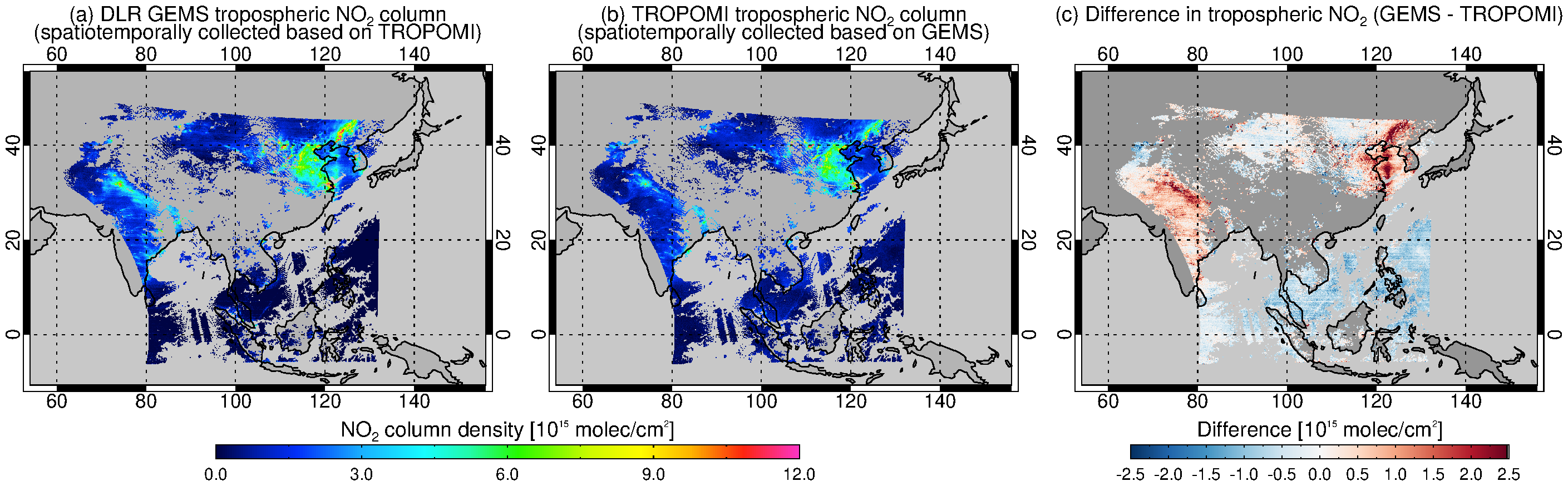 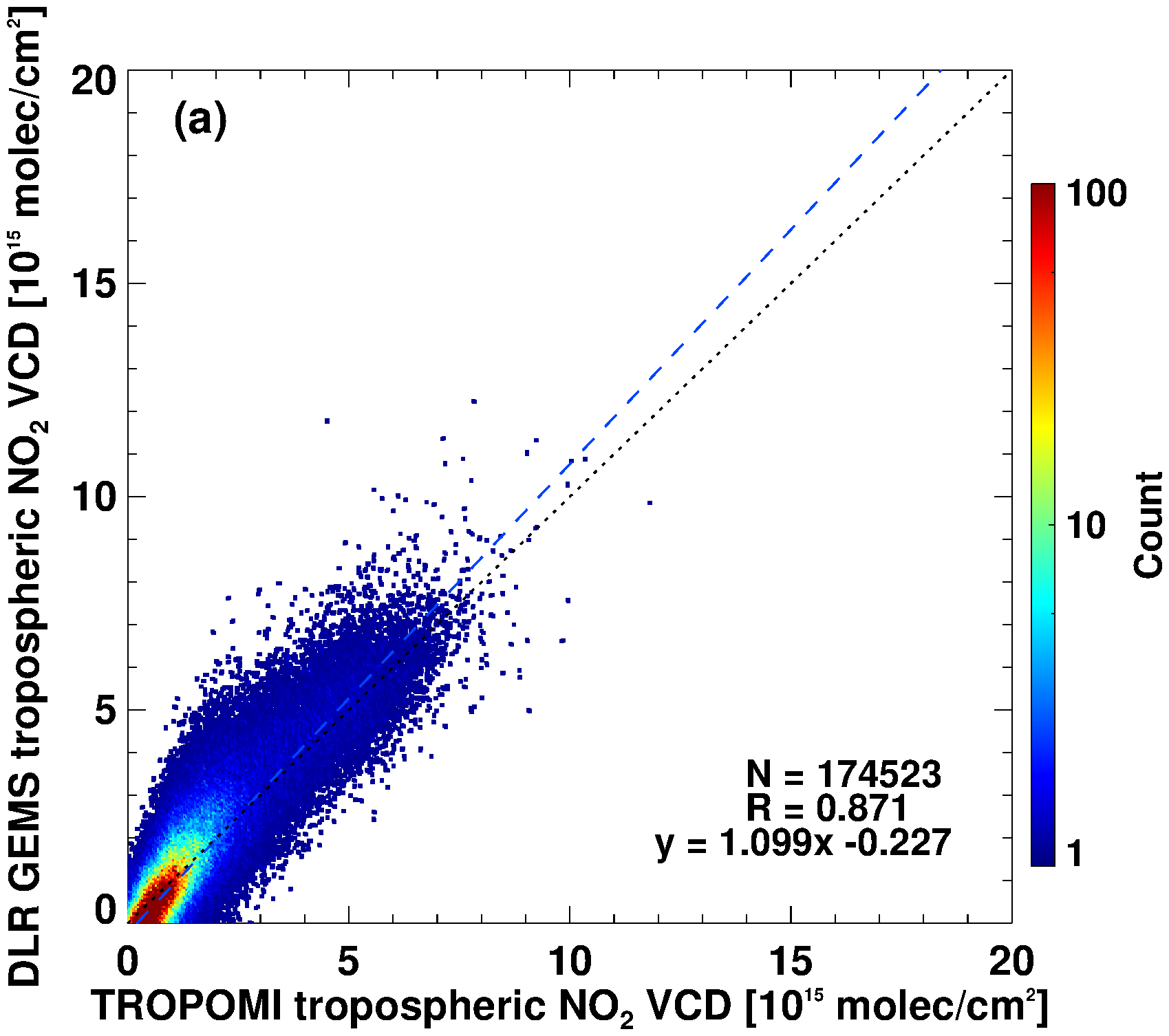 Spatiotemporally regridded DLR GEMS and TROPOMI NO2 data were used for comparisons
Good agreement in terms of spatial distribution and value range of tropospheric NO2  (R = 0.87 - 0.96)

Systematic biases are observed 
-> systematic gradients in GEMS NO2 slant columns in the N-S direction (primarily attributed to GEMS L1 spectra; radiometric calibration and residual correction)
-> tropospheric AMFs calculated using different ancillary inputs
14
Summary and Conclusions
DLR tropospheric NO2 retrieval algorithm for GEO was developed and applied to GEMS

The baseline for DLR GEMS NO2 retrieval approach follows the heritage from LEO, but several improvements are implemented to account for GEO characteristics

DLR GEMS tropospheric NO2 columns capture diurnal variability, hot spot signals, spatial gradients 

Comparisons of DLR GEMS tropospheric NO2 columns with TROPOMI v2.5 (r = 0.87 to 0.96) and GEMS v2.0 (r = 0.80 to 0.92) show good agreements on average

This retrieval algorithm can be easily adapted to LEO (e.g. TROPOMI) and other GEO (e.g. TEMPO and Sentinel-4), enabling harmonized NO2 monitoring and analysis across continents in the future.
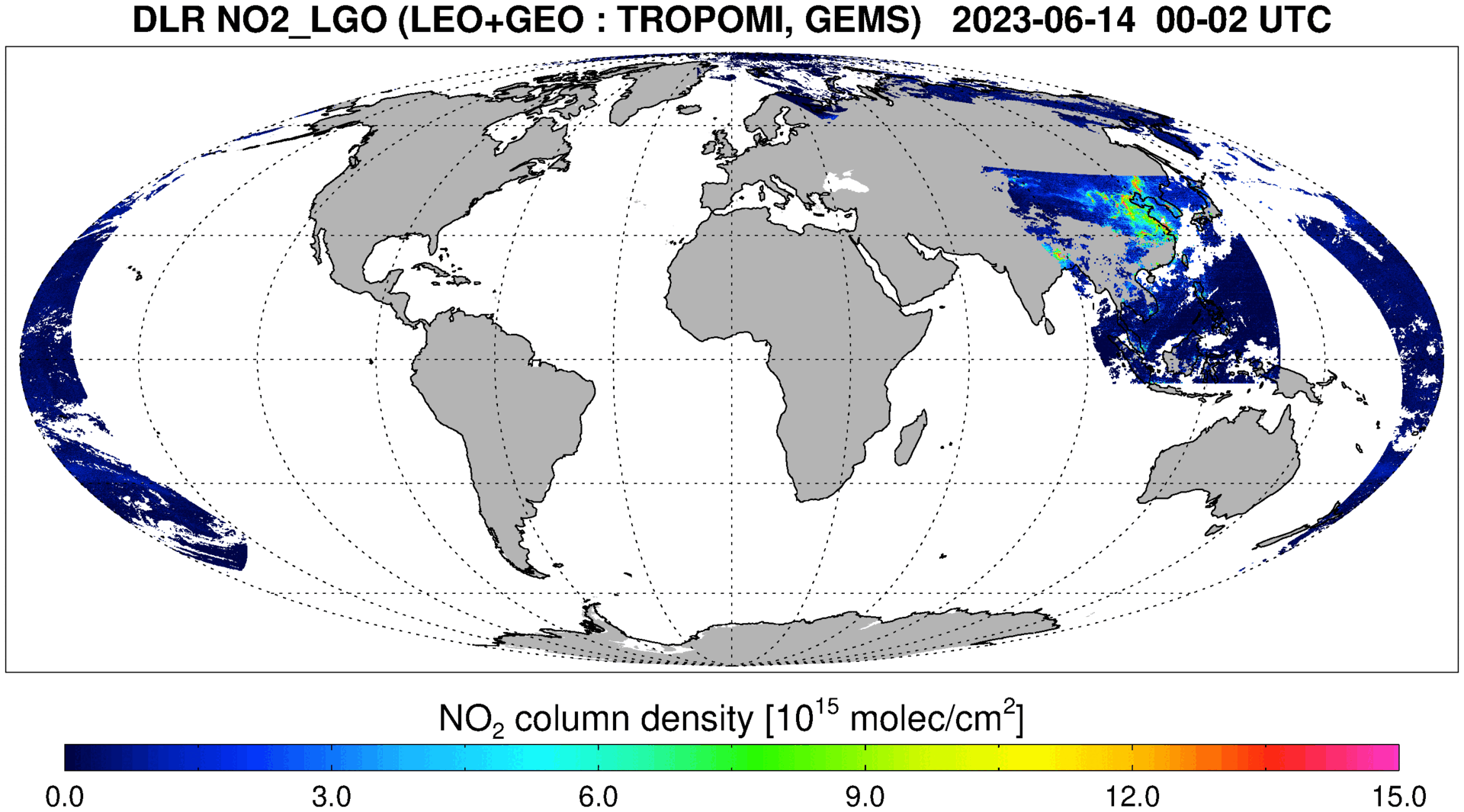 Pre-printed 
(Seo et al., 2024)
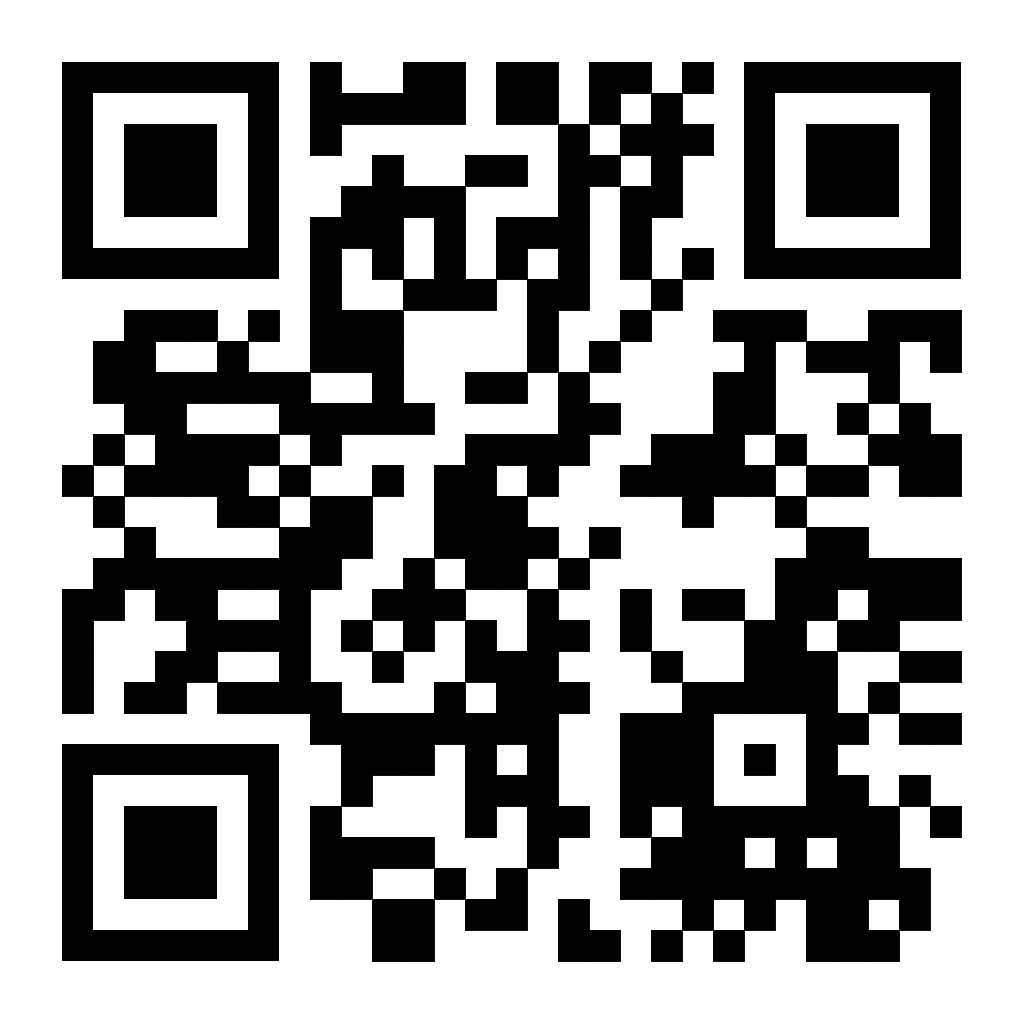 15